Crecimiento y Desarrollo Económico,
IDH y Coeficiente de Gini
Crecimiento Económico


¿Qué es?

Es el aumento de la renta o valor de bienes y servicios finales producidos por una economía en un determinado período.

Se refiere al incremento de ciertos indicadores, como la producción de bienes y servicios, el mayor consumo de energía, el ahorro, la inversión, una balanza comercial favorable, el aumento del consumo de calorías per cápita, etc. El mejoramiento de estos indicadores debería llevar a un alza en los estándares de vida de la población…
¿Cómo se mide?

Habitualmente el crecimiento económico se mide en porcentaje de aumento del PBI real.

Se ha considerado deseable, porque guarda cierta relación con la cantidad de bienes materiales disponibles y por ende una cierta mejora del nivel de vida de las personas.

Nota de Color: La regla del 70… si una economía está creciendo a una tasa del 2% anual, ¿cuánto tiempo tardaría en duplicar su PBI?
70/2 =  35 años 


Aunque en realidad habría que analizar al Crecimiento Económico, en relación al PBIpc…
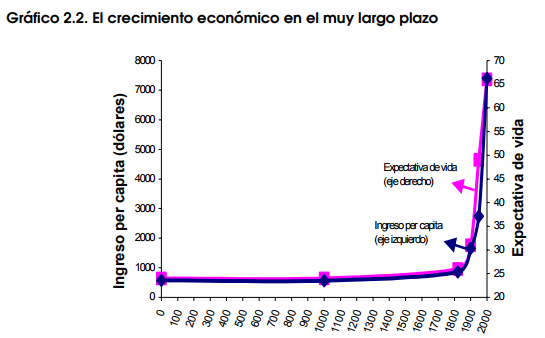 ¿De qué depende el nivel de ingreso de una persona?

Tomemos una persona al azar y tratemos de saber cuál es su ingreso…

¿Que información nos podría ayudar para dar con el número correcto?

Estas características nos podría ayudar: La edad, el sexo, la educación, la actividad a la que se dedica, etc.…

Pero hay otro dato que nos puede ayudar mucha más….

El país en el que vive…

En Luxemburgo en una año determinado tuvo ingresos anuales por u$s 51.000; en Etiopía eran tan sólo de u$s 650….
El PBI pc es un indicador que nos ayuda a saber cual es el ingreso por habitante de un país…  conociendo sólo su nacionalidad….

Aunque no es una medida directa del bienestar económico de un país, existe una estrecha relación entre el ingreso per cápita y aquellas variables que afectan directamente el nivel de vida de las personas en un determinado país.

La idea de que el PBIpc es una aproximación incompleta de los niveles de bienestar, llevó a las Naciones Unidas a construir un índice más abarcativo…

El Índice de Desarrollo Humano (IDH)
El desarrollo humano puede entenderse como la expansión de las capacidades de las personas y de sus libertades reales, es decir sus alternativas de vida.

Es más abarcativo que sólo tener buenos ingresos, incluye: 
Tener buena nutrición 
Buenos servicios médicos que permitan tener una vida larga y saludable
Mejor educación que posibilite más conocimientos 
Buenas condiciones de trabajo y tiempo de descanso gratificante
Protección contra la violencia
Un sentimiento de pertenencia en la comunidad…

En otras palabras, más allá de ingresos y acceso a bienes, el desarrollo de sus capacidades, es decir qué puede hacer, lograr o alcanzar, influirá en gran medida en su nivel de bienestar.
INDICE DE DESARROLLO HUMANO

Considera 3 dimensiones básicas:

Gozar de una vida larga y saludable (salud). Se mide según la esperanza de vida al nacer.

Acceder al conocimiento necesario para un buen desempeño social y laboral (educación). Se mide por los años promedio de escolaridad de los adultos de 25 años o más, y por los años esperados de escolaridad de los niños en edad escolar.

Vida Digna (ingresos) se mide con el PBI pc.
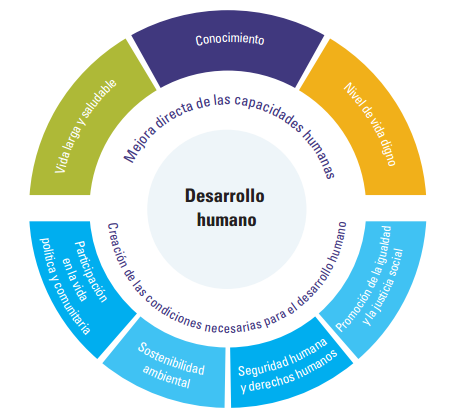 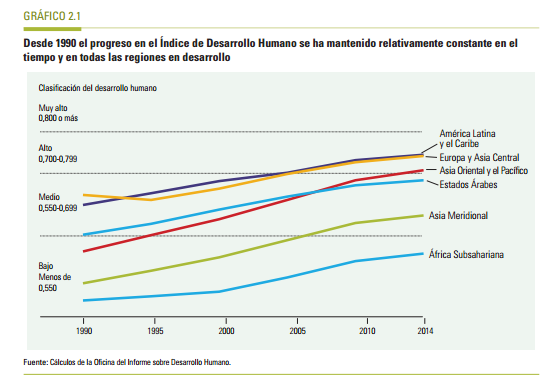 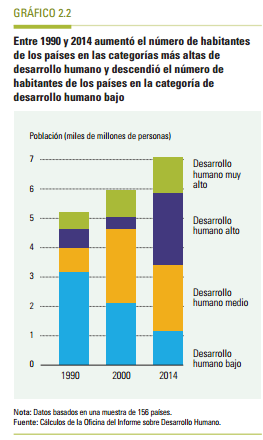 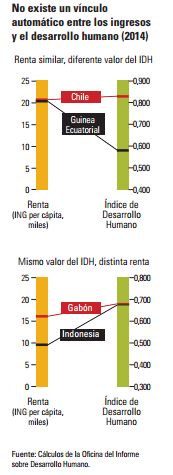 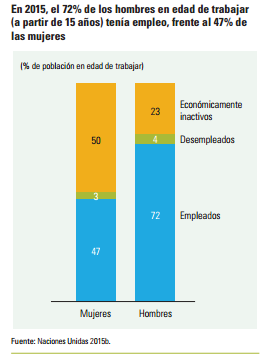 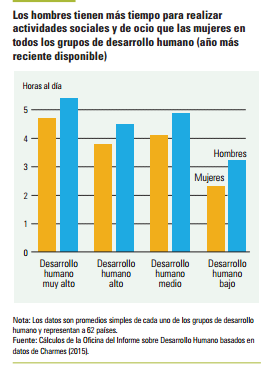 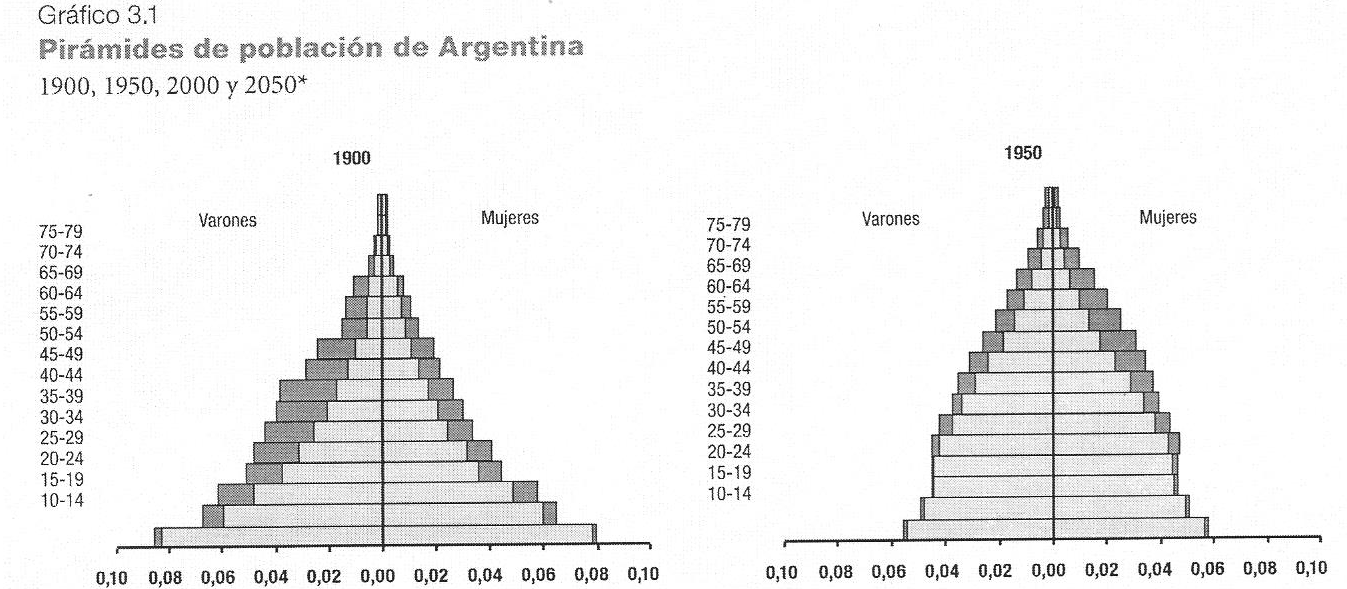 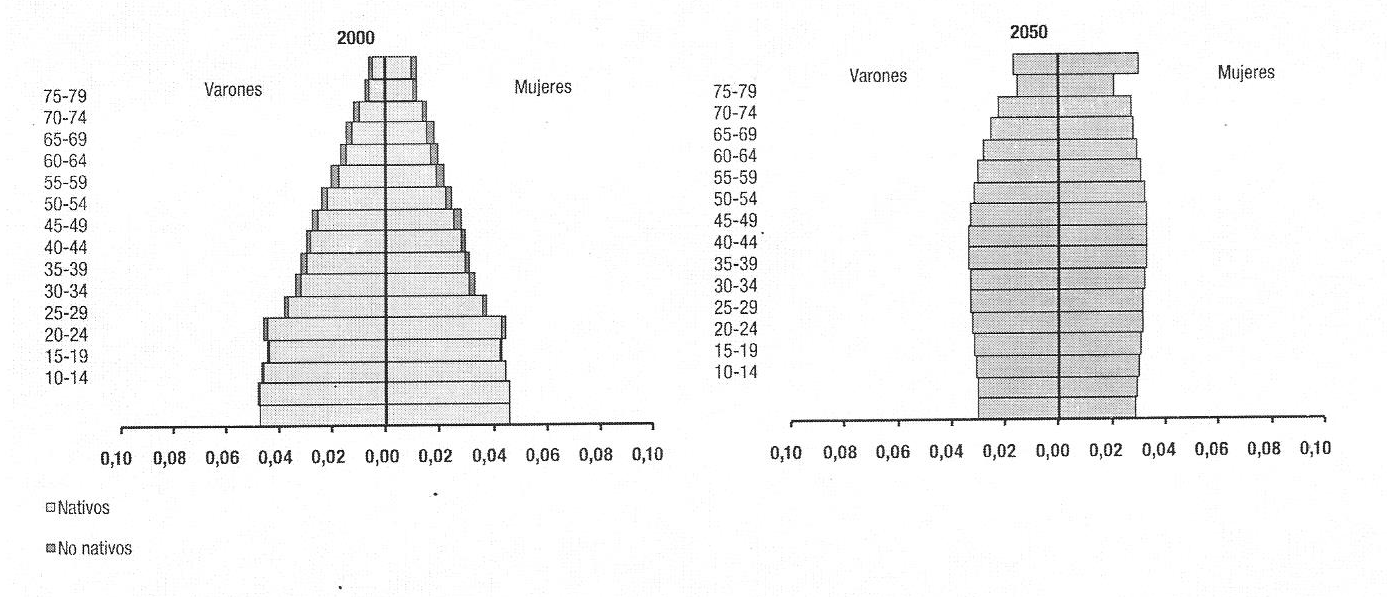 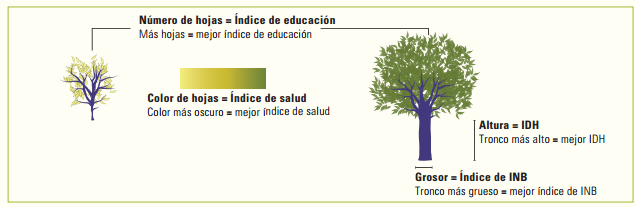 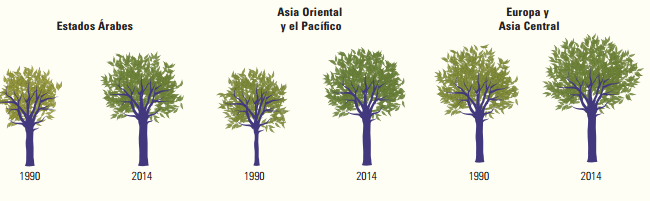 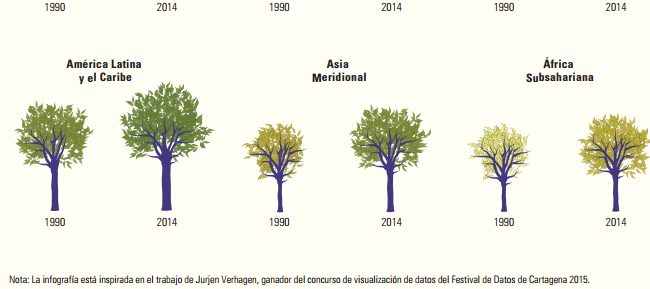 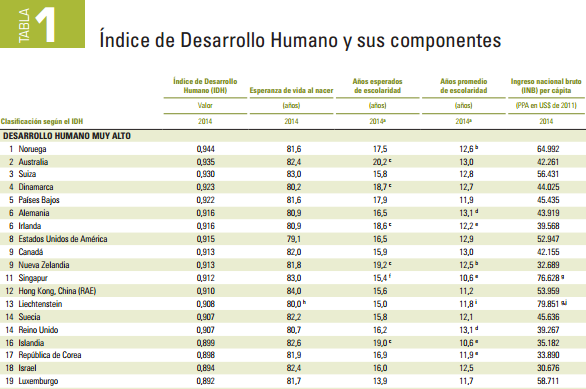 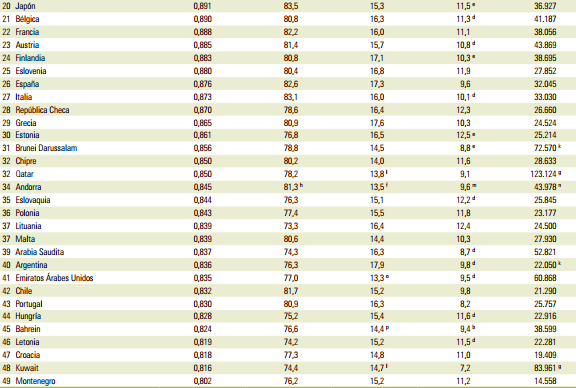 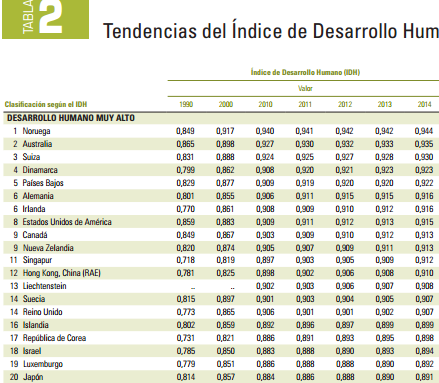 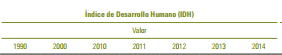 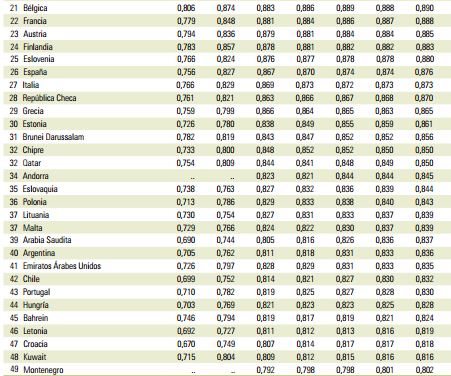 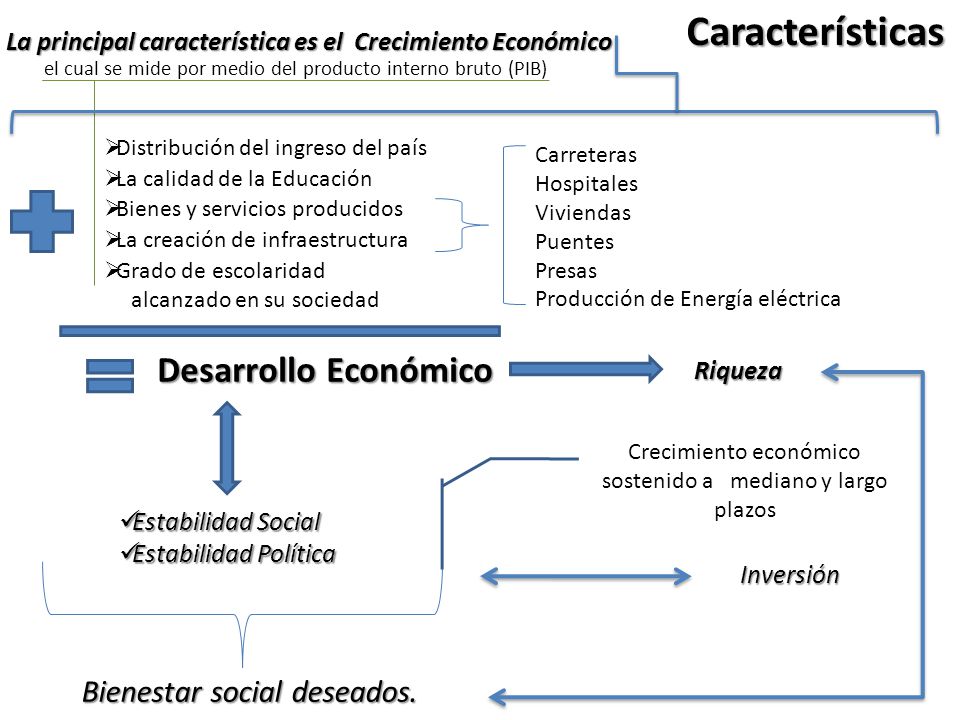 El desarrollo económico refiere al aumento persistente del bienestar de una población, que a su vez depende del incremento sostenido de la producción agregada a través del tiempo.
Características del desarrollo económico

Aumento del PBI
El Producto Bruto Interno es un indicador económico fundamental, que marca el valor monetario de todos los bienes y servicios finales producidos en un país en un tiempo dado. Cuando existe un sostenido desarrollo económico el PBI crece.
Aumento del ingreso o renta per cápita
Este indicador económico representa el producto bruto interno (PBI) dividido la cantidad total de habitantes de una nación. 
En los países con alto crecimiento demográfico el PBI debe crecer a una tasa aún mayor, para permitir el desarrollo económico.

Importancia de la producción industrial
En general la actividad industrial tiene un efecto multiplicador sobre la economía, de modo que es esta la actividad que más empuja hacia el desarrollo económico.
Menor peso de la producción primaria
La producción primaria, basada en la explotación de los recursos naturales, si bien representan la principal fuente de ingreso de divisas en muchos países, está más sujeta a factores limitantes, muchos de ellos imprevisibles (por ejemplo: desastres climáticos, plagas, etc.). Por otro lado, los precios internacionales muchas veces quedan determinados por la presión de competidores y compradores, de manera que suele haber más incertidumbre para su comercialización.

Cambios en la estructura social
En las economías desarrolladas se produce un crecimiento de la clase media, en la que están insertos la mayoría de los sujetos que sostienen el sistema económico-productivo basado en el consumo permanente  de  bienes y servicios, muchas veces mediante mecanismos de crédito.
Cambios tecnológicos en los procesos productivos
El desarrollo económico exige inversión en investigación y desarrollo, las empresas están interesadas en maximizar la eficiencia de sus procesos de producción, a fin de abaratar los costos unitarios. Las mejoras tecnológicas son incorporadas con rapidez, ya que hay expectativa de recuperar la inversión a mediano plazo.

Mayor acceso a la salud y educación
Cuando hay desarrollo económico la sociedad toda se beneficia del crecimiento económico, y si eso va acompañado de políticas adecuadas en términos del manejo de fondos, es posible fortalecer la infraestructura de salud y educación, permitiendo su llegada a todos los habitantes.
Igualdad de oportunidades
Cuando hay mayor acceso a la educación e incentivos de progreso, las personas se capacitan y a la larga mejoran sus posibilidades de empleo, por supuesto, si eso va acompañado de políticas que fomenten la creación de fuentes de trabajo. El nivel educativo tiende a presentar menores asimetrías y se tienden a igualar las oportunidades cuando hay desarrollo económico.

Ausencia de necesidades básicas insatisfechas
A partir de los datos que se toman en los censos nacionales se puede estimar este índice, que contempla las necesidades mínimas en términos de vivienda, servicios sanitarios, educación básica e ingreso mínimo. Cuando hay desarrollo económico se reduce la proporción de personas con NBI.
Acceso al crédito
Para promover el desarrollo económico es imprescindible hoy en día tener acceso al crédito. La seguridad jurídica y políticas económicas claras y sostenidas resultan decisivas para fomentar la toma de crédito y la inversión.
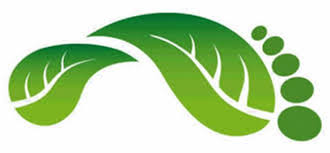 La huella ecológica

es un indicador del impacto ambiental generado por la demanda humana que se hace de los recursos existentes en los ecosistemas del planeta, relacionándola con la capacidad ecológica de la Tierra de regenerar sus recursos.
A nivel mundial…
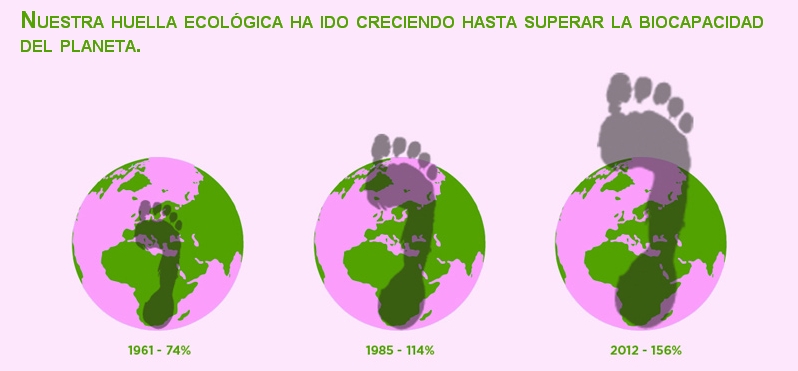 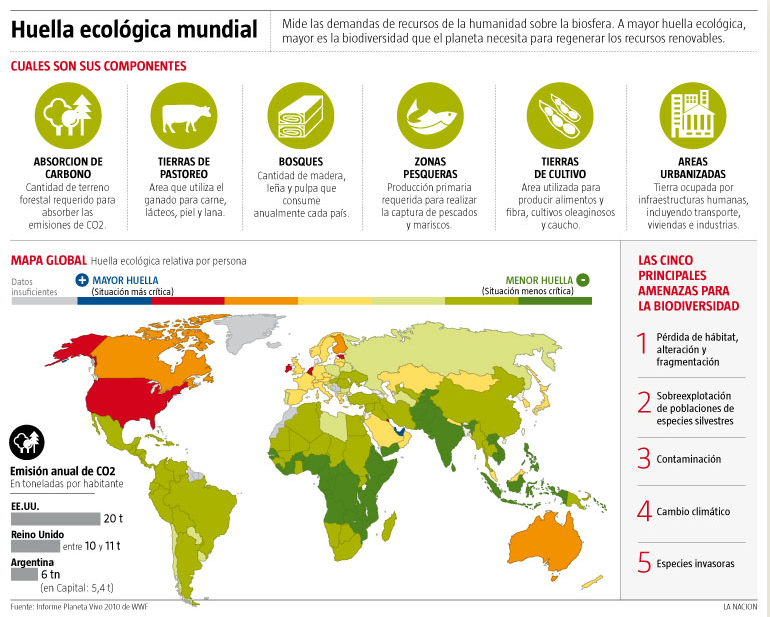 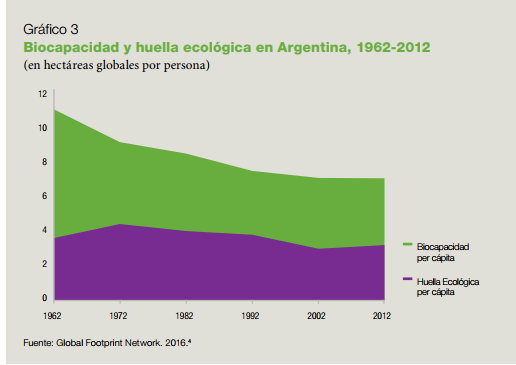 El Día del Exceso de la Tierra, en el año 1997 se celebró a fines del mes de septiembre.

 En el año 2017 se celebró el 02 de Agosto.

Representa la fecha aproximada en la cual, la demanda anual de la humanidad sobre la naturaleza excede lo que la Tierra es capaz de renovar en un año.
Se traduce en deforestación, sequías, erosión del suelo, pérdida de biodiversidad y generación de dióxido de carbono.
De acuerdo a los cálculos de la Global Footprint Network, algunos de los países "deudores" en términos de recursos naturales, es decir cuya huella ecológica supera los recursos naturales que puede renovar, son: Australia (se necesitan 5,4 planetas para satisfacer sus necesidades de consumo); Estados Unidos (4,8 planetas); Suiza, Corea del Sur, Rusia, Alemania y Francia (3,3 planetas).

En este contexto, la Argentina cumple un rol primordial: se encuentra 9º dentro de los 10 países con mayor biocapacidad de producir recursos y proveer servicios ambientales, detrás de Brasil, China, Estados Unidos, Rusia, India, Canadá, Australia, e Indonesia. A su vez, ocupa el puesto 17 del ranking de biocapacidad per cápita duplicando la media estándar de 3,4 hectáreas por habitante.
Coeficiente de Gini

Es un método para medir la desigualdad en la distribución del ingreso en una economía.

El valor 0 expresa la igualdad total y el valor 1 para la máxima desigualdad.

¿Cómo se calcula?

Partiendo de la Curva de Lorenz, el coeficiente de Gini mide la proporción del área entre la diagonal que representa el equidistribución y la curva de Lorenz (a) como proporción del área bajo la diagonal (a+b) es decir: 

Gini =  a
          a+b
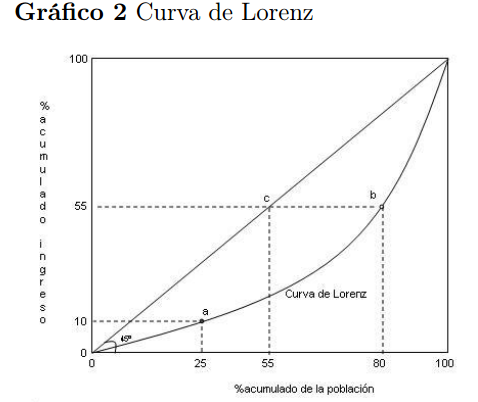 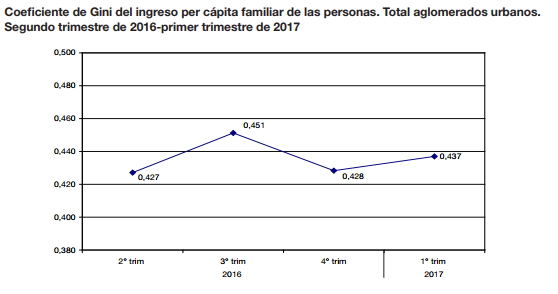 Valores hasta 0,30 se puede decir que la distribución es equitativa.

Valores entre 0,40 y hasta 0,60 – hay desigualdad en la distribución (paises latinoamericanos)

Valores por encima de 0,60 distribución gravemente inequitativa.

No mide el bienestar de la sociedad. 

Se calcula a partir el la Encuesta Permanente  de Hogares.

Es de fácil interpretación y por lo tanto el más utilizado.